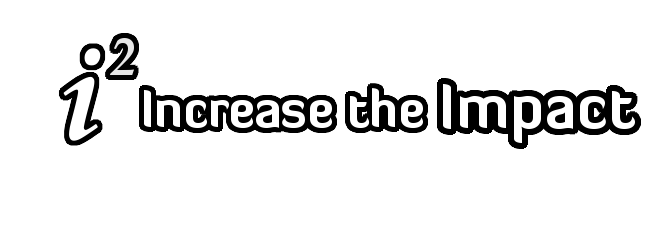 Principal Investigator and Program Director Views of Successful Propagation
Raina Khatri*, Charles Henderson*, Renee Cole†, Jeff Froyd‡

*Western Michigan University, †University of Iowa, ‡Texas A&M University
Abstract
Conclusions
We are beginning a project to help developers of educational innovations promote adoption of their work at other institutions through deliberate propagation strategies. To gain a better understanding of the current situation with regard to the spread of educational innovations, we analyzed a web-based survey of 1284 Principal Investigators (PIs) in the NSF Transforming Undergraduate Education in STEM (TUES) program and held focus groups with NSF TUES program directors (PDs). Overall, PIs tend to think of spreading their innovations through one-way transmission methods, such as publishing a paper. On the other hand, PDs think that interactive methods, such as multi-day workshops, are more effective. We recommend use of the term “propagation”, rather than “dissemination”, to describe the process from awareness to adoption of educational innovations by other faculty.
PIs and PDs share a common goal, that faculty at other institutions adopt the innovation.

PIs have a simple linear idea of how to propagate their materials, using traditional “mass-market” channels  to share their work with others.

PDs believe these methods don’t lead to sustained changes at multiple institutions. 

PDs want to see PIs using interactive methods, enlisting help from professional societies and running immersive, multi-day workshops. 

PDs also want to see propagation built into the project from the earliest stages by having collaborators at other institutions. 

Implications

There is a disconnect between PI and PD expectations. 

PIs don’t feel prepared to take on a more active role in propagation, and the NSF offers little guidance. 

Both groups would benefit from thinking about propagation as occurring throughout the project.
Principal Investigators (PIs)
Program Directors (PDs)
Methods: National Web Survey of TUES PIs
Methods: Focus Groups with TUES Program Directors
In fall 2011, Tront et al. carried out an online survey of 1285 TUES PIs. Tront et al. shared the survey data with us and we analyzed the open-ended question s using an emergent coding scheme.  Questions 14/15 were treated as the same question, as PIs used both spaces to discuss barriers.
In January 2012 we visited the NSF in Arlington, VA , where we held focus groups with program directors in each discipline of the TUES program (biology, chemistry, computer science, engineering, geoscience, interdisciplinary, physics, and mathematics).  We asked their for their views on successful propagation and what they’d like to see PIs do to spread their innovation to other institutions. Meetings were not recorded, but detailed notes were taken.

 From those  notes, major themes relating to propagation were developed for each disciplinary group. These themes were then incorporated into a one-paragraph summary of the discussion that used the language of the PDs as much as possible. Finally, similar themes expressed by at least half of the PD groups were extracted and written in language that best represented the ideas expressed by each group.  We sent these themes to the PDs as a member check and they agreed they represent their views.
Survey Questions
Question 7. “Briefly describe what successful dissemination of your educational innovation means to you? (Please be as specific as possible, e.g., instead of ‘lots of users’, tell us how many users, i.e.,   1 user or 1,000 users.)”

Survey Questions 14 and 15: 
14. Please rate the importance of the following possible barriers in disseminating your educational innovation (Likert scale from ‘not at all important’ to ‘extremely important’). 
• Dissemination of my innovation is not a priority to me 
• Lack of financial resources to support dissemination activities 
• Don’t know where or how to disseminate 
• Lack of peer reviewed journals focusing on educational innovation in my field 
• Technology changed so rapidly that educational innovation became out of date 
• Lack of peer reviewed conferences focusing on educational innovation in my field 
• Dissemination activities are not valued by my institution 
• Other (please specify) 
15. Please make any comments you have about this survey or about dissemination of your educational innovation.
Themes from Program Directors
Categories for what Successful Dissemination Means to PIs (themes from Question 7)
What is Increasing the Impact?
Goal: To help educational researchers increase the impact of their projects.

We are studying TUES projects and other programs to map the type of educational innovation and the propagation strategies used to adoption outcomes.

By matching a specific type of propagation strategy to the type of innovation, PIs will see greater adoption rates of their projects.

 We're figuring out the strategies that work best for various innovations.

Finally, we’re putting what we learn together into a "How-To" guide that will make it easy for PIs to plan their approach to propagation.
Based on the themes found above, we present how PDs perceive successful propagation in a visual model  easily comparable to the PI model.  This model is more complex, although it shares the general phases of “development” followed by a “dissemination” phase, although both these phases involve more communication with other parties. Finally, both models conclude with “adoption.”
Categories for barriers PIs encounter (themes from Question 14/15)
Check us out!
www.drupalgardens.increasingtheimpact.org
Based on the categories developed above, we present a visual model of how PIs think of propagation from the development of the innovation to its adoption by other faculty. The PI model is simple, linear, and as noted  by many PIs, does not always lead to success.
Acknowledgements
This is based upon work supported by the National Science Foundation under Grant No. 1122446. We wish to thank Joseph Tront, Flora McMartin, and Brandon Muramatsu for making their data available. We also wish to thank the NSF TUES program directors for their time and insights.
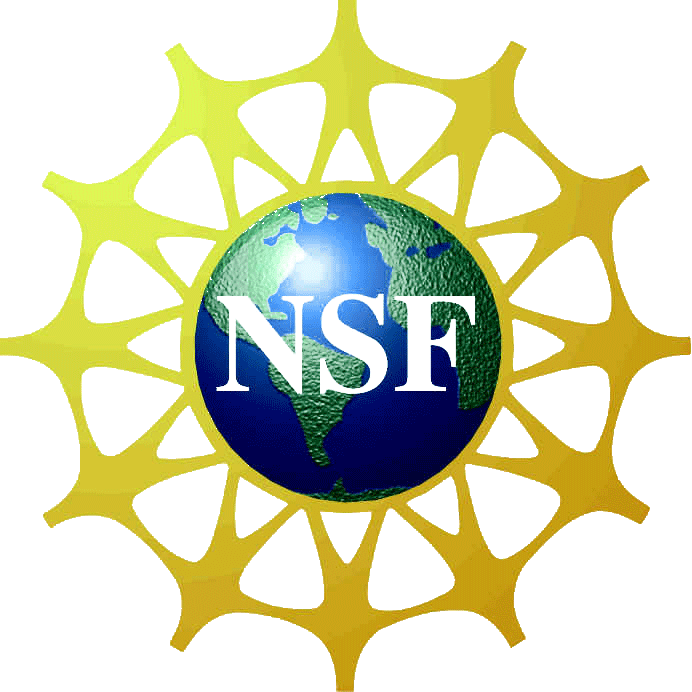 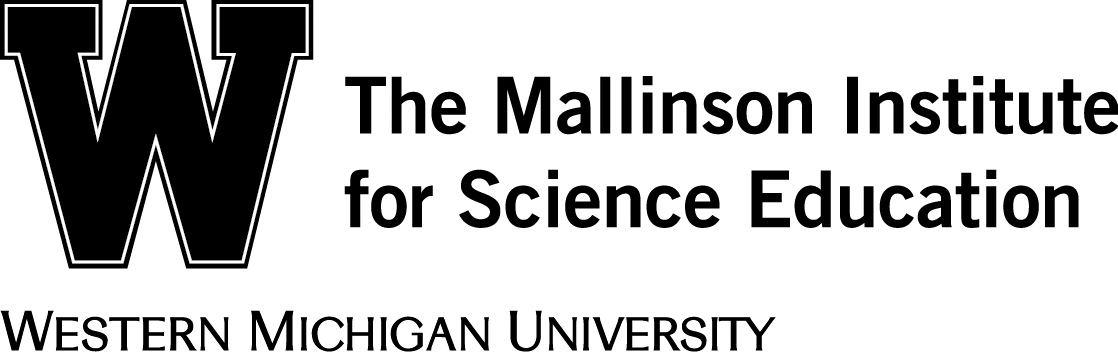